В. А. Смирнов
доктор физ.-мат. наук, профессор, 
заведующий кафедрой 
элементарной математики и теории чисел 
Московского педагогического 
государственного университета
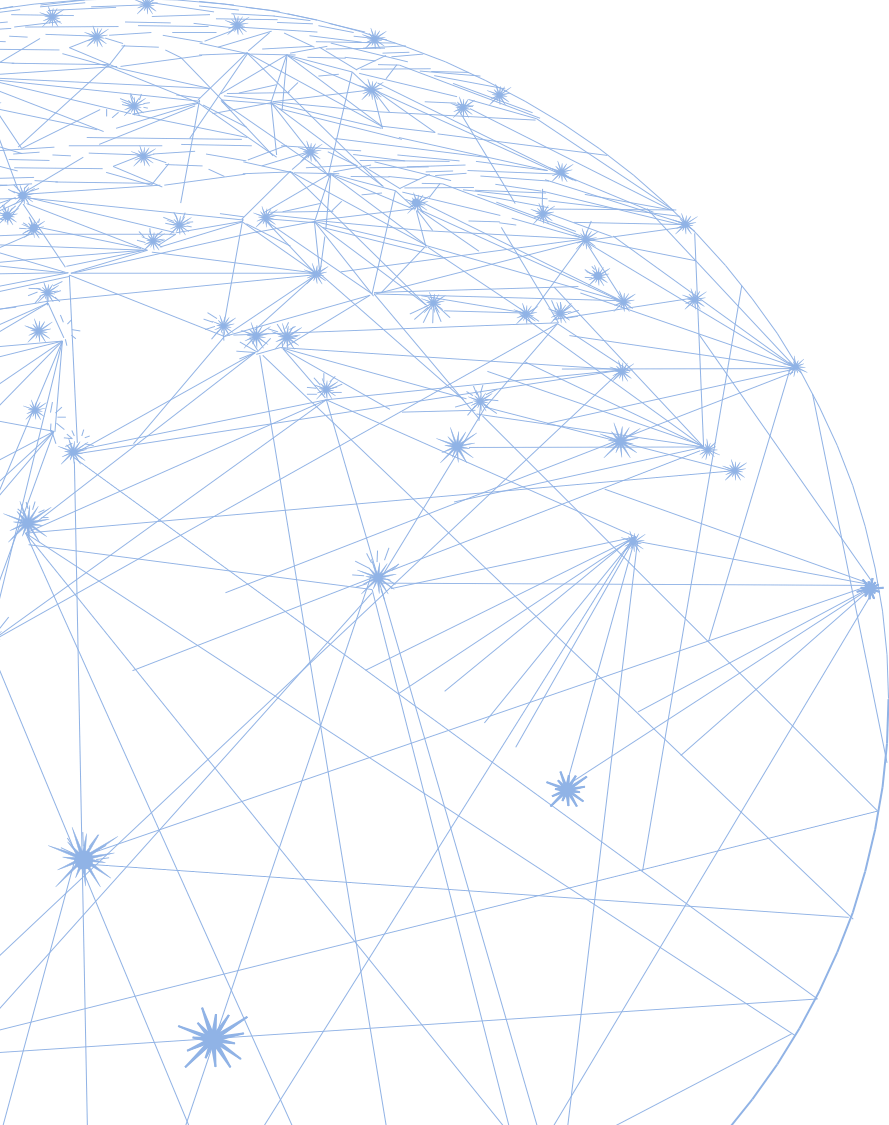 Начала геометрии
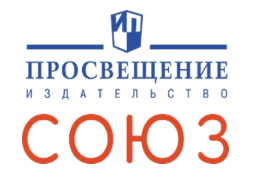 2023
Авторский сайт: vasmirnov.ru
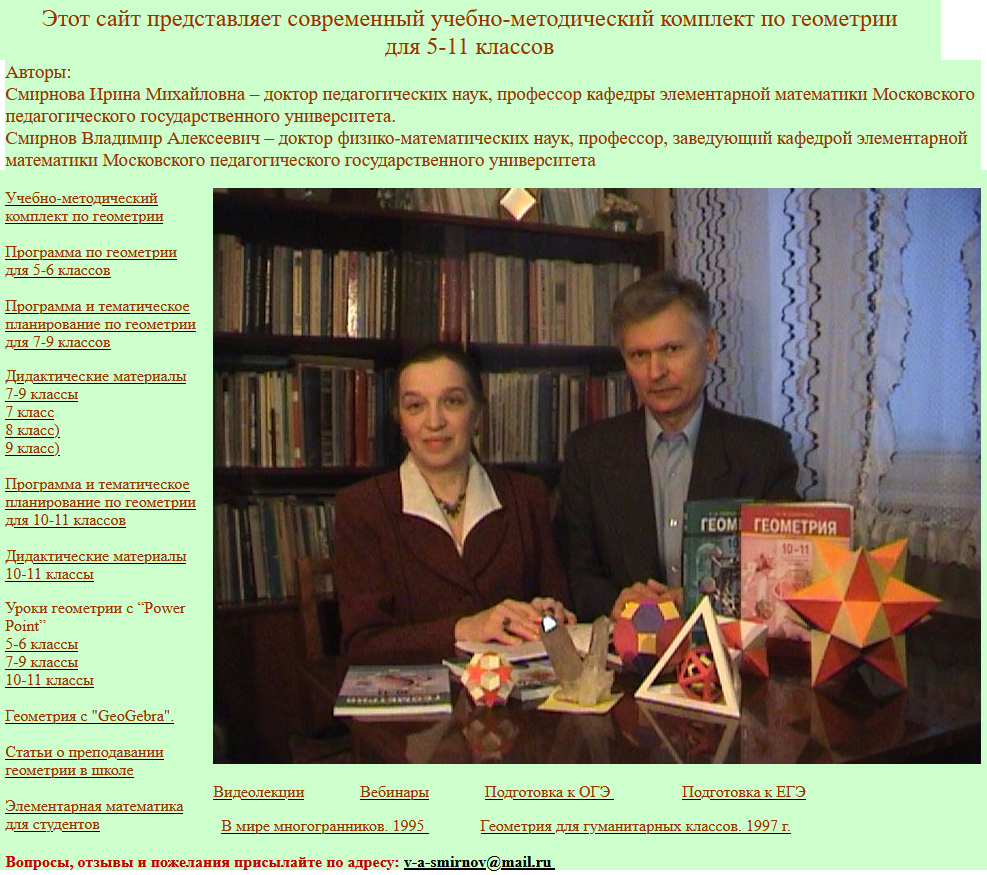 [Speaker Notes: В режиме слайдов ответы появляются после кликанья мышкой]
Наши новые учебники геометрии, входящие в Федеральный перечень 2023-2024 уч. г.
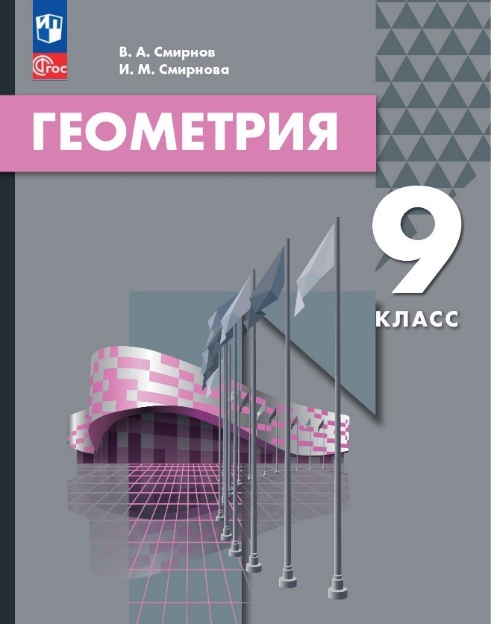 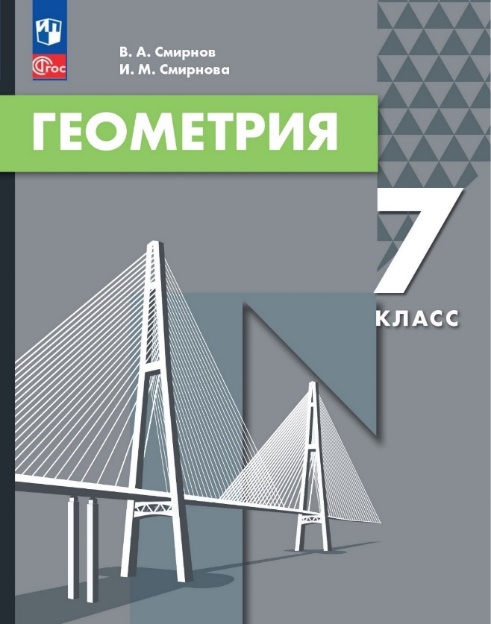 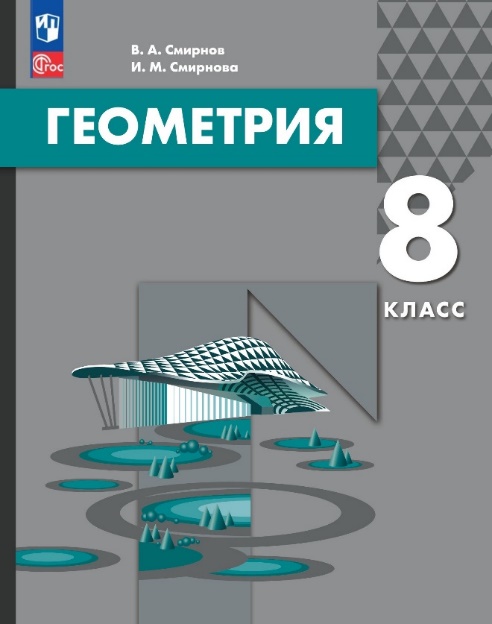 Особенности УМК по геометрии И.М. Смирновой и В.А. Смирнова
1. Преемственность. Опора на традиции отечественного геометрического образования, заложенные ещё в учебнике А.П. Киселева.
	2. Наглядность. Развитие геометрических представлений. Наличие большого числа рисунков, заданий на изображение геометрических фигур, проведение дополнительных построений.
	3. Научность. Развитие логического мышления. 
	4. Доступность. Учёт возрастных и индивидуальных особенностей учащихся.
	5. Систематичность и последовательность. Расположение материала от частного к общему, от простого к сложному.
	6. Включение в содержание учебника исторического материала.
	7. Наличие дополнительного научно-популярного материала (со звёздочкой), для привлечение школьников к исследовательской и проектной деятельностям.
	8. Практическая направленность. Наличие примеров и задач с практическим содержанием.
	9. Ориентация на достижение результатов обучения, подготовку к ОГЭ и ЕГЭ по математике.	
	10. Использование компьютерных программ для моделирования геометрических фигур.
[Speaker Notes: В режиме слайдов ответы появляются после кликанья мышкой]
7 класс
8 класс
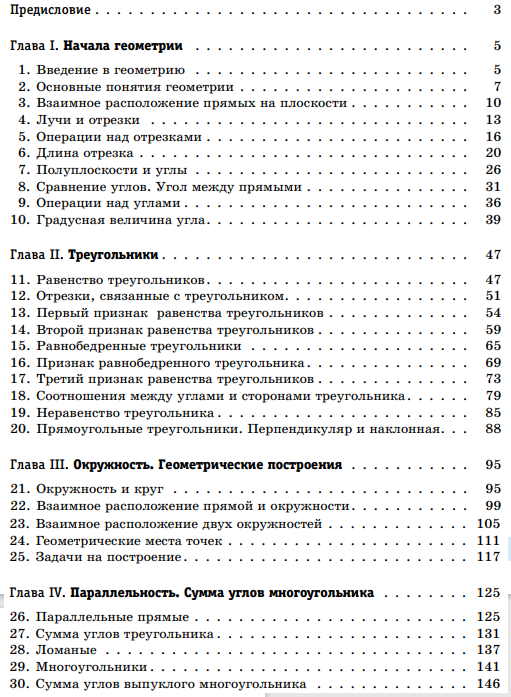 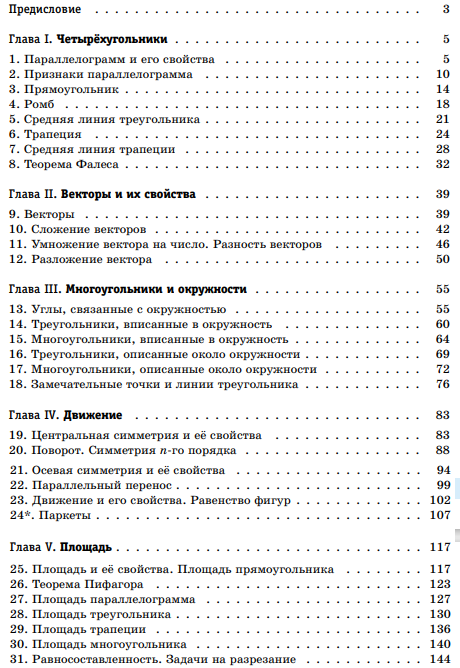 9 класс
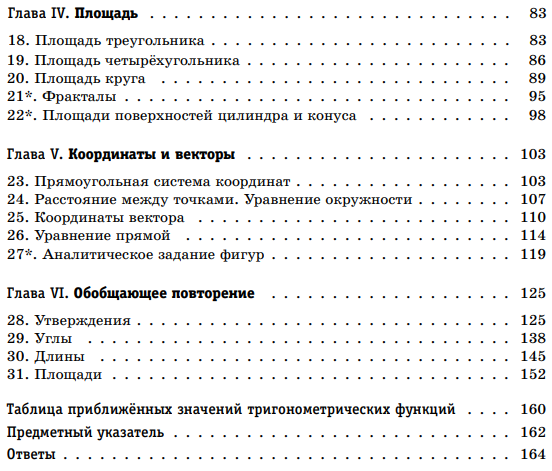 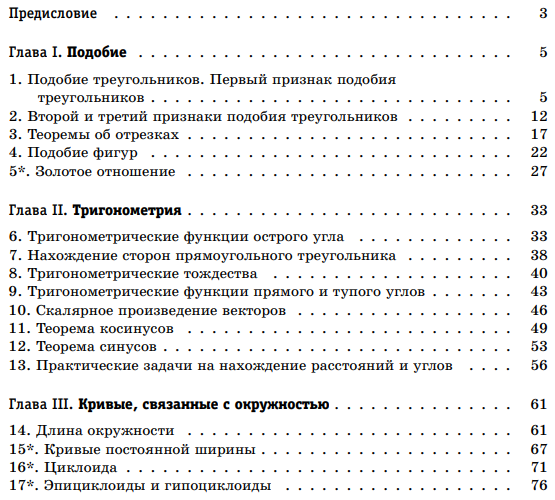 Важность геометрии для науки
На протяжении всей истории человечества геометрия служила источником развития не только математики, но и многих других наук. Именно в ней появились первые теоремы и доказательства. Сами законы математического мышления формировались с помощью геометрии. 
	Многие геометрические проблемы способствовали появлению новых научных направлений. Наоборот, решение многих научных проблем получено с использованием геометрических методов.
	Вообще, современная наука и её приложения немыслимы без геометрии и её разделов, таких как топология, теория графов, дифференциальная геометрия, алгебраическая геометрия, компьютерная геометрия и др.
	Появление информационных технологий не только не снижает, но и усиливает роль геометрии, поскольку при этом существенно расширяются возможности графического представления материала, компьютерного моделирования.
[Speaker Notes: В режиме слайдов ответы появляются после кликанья мышкой]
Важность геометрии для образования
Известен вклад, который вносит геометрия в развитие логического мышления и пространственного воображения школьников.
	А. В. Погорелов в одном из первых изданий своего учебника по геометрии для средней школы писал о том, что «главная задача преподавания геометрии в школе — научить учащихся логически рассуждать, аргументировать свои утверждения, доказывать; очень немногие из оканчивающих школу будут математиками, тем более геометрами; будут и такие, которые в своей практической деятельности ни разу не воспользуются теоремой Пифагора; однако вряд ли найдётся хотя бы один, которому не придётся рассуждать, анализировать, доказывать». 	Н. Ф. Четверухин  подчёркивал  важность  развития пространственных представлений для всех учащихся вне зависимости от направления их дальнейшего образования и выбора будущей профессии. «Хорошее пространственное воображение нужно конструктору, создающему новые машины, геологу, разведывающему недра земли, архитектору, сооружающему здания современных городов, хирургу, производящему тончайшие операции среди кровеносных сосудов и нервных волокон, скульптору, художнику и т. д.».
[Speaker Notes: В режиме слайдов ответы появляются после кликанья мышкой]
А. Д. Александров, говоря о целях обучения геометрии, указывал, что «особенность геометрии, выделяющая её среди других наук вообще, состоит в том, что в ней самая строгая логика соединена с наглядным представлением. Геометрия в своей сущности и есть такое соединение живого воображения и строгой логики, в котором они взаимодействуют и дополняют друг друга». 
	В. Г. Болтянский говорил о том, что природа геометрии предоставляет богатые возможности для воспитания у школьников эстетического чувства красоты в самом широком значении этого слова. Красота геометрии заключается в её проявлениях в живой природе, архитектуре, живописи, декоративно-прикладном искусстве, строительстве и т. д., а также в смелых, оригинальных, нестандартных доказательствах, выводах и решениях.
[Speaker Notes: В режиме слайдов ответы появляются после кликанья мышкой]
Имеется два основных подхода к построению систематического школьного курса геометрии. 
	 1. Подход, при котором допускаются нестрогие определения, использующие рисунок, и нестрогие доказательства, использующие перегибания листа бумаги, наложение и др.
	2. Подход построенный на научной основе, при котором формулируются аксиомы геометрии, даются строгие математические определения основных понятий, основанных на аксиомах, приводятся строгие математические доказательства.
10
[Speaker Notes: В режиме слайдов ответы появляются после кликанья мышкой]
Первый подход реализован в учебниках 1, 2 
федерального перечня
	1. Атанасян Л. С. и др. Геометрия. 7-9 классы: учебн. для общеобразоват. учреждений. – М.: Просвещение, 2022.
	2. Мерзляк А. Г. и др. Геометрия. 7, 8, 9 классы: учебн. для учащихся общеобразовательных организаций. – М.: Просвещение, 2022.
Второй подход реализован в учебниках 3 - 6
3. Колмогоров А. Н. и др. Геометрия. Учебное пособие для 6-8 классов средней школы. – М.: Просвещение, 1979.
	4. Александров А. Д. Геометрия. 7, 8, 9 классы: учебн. для общеобразоват. учреждений. – М.: Просвещение, 2022.
	5. Погорелов А. В. Геометрия. 7-9 классы: учебн. для общеобразоват. учреждений. – М.: Просвещение, 2022.
	6. Смирнов В. А., Смирнова И. М. Геометрия. 7, 8, 9 классы: учебн. для общеобразоват. учреждений. – М.: Просвещение, 2022.
11
[Speaker Notes: В режиме слайдов ответы появляются после кликанья мышкой]
Если целью обучения является математическое образование учащихся, то для систематического курса геометрии предпочтительным является научный подход, при котором основные понятия описываются свойствами, принимаемыми без доказательства. Эти свойства называются аксиомами, что в переводе с греческо­го языка означает “достойное признания, не вызывающее сомнения”. 
	Каждая наука имеет свои аксиомы - правила, по которым существует данная наука. 
	В жизни также приходится иметь дело с теми или иными правилами. Например, различные игры основываются на правилах. Свод законов, регулирующих деятельность человека в той или иной области, также представляет собой набор правил. При работе с компьютером руководству­ются определёнными правилами.
[Speaker Notes: В режиме слайдов ответы появляются после кликанья мышкой]
Например, фигуры шахматного слона могут быть сделаны из разных материалов, иметь разную форму, быть непохожими на настоящих слонов. Все эти признаки не являются для них существенными. Существенными являются правила (аксиомы), по которым они могут передвигаться по шахматной доске.
	Аналогичным образом, аксиомы геометрии можно рассматривать как правила игры в гео­метрию. Используя аксиомы, путем логических рассуждений, выводятся (дока­зываются) свойства геометрических фигур, называемые теоремами. Особую роль при этом играют логические рассуждения – доказательства. Несмотря на то, что некоторые свойства геометрических фигур могут показаться вытекающими из рисунка, тем не менее, они нуждаются в доказательстве. Рисунок помогает найти доказательство, но не заменяет его.
[Speaker Notes: В режиме слайдов ответы появляются после кликанья мышкой]
В учебниках 3 – 6 для определения основных понятий используются аксиомы. 
	В нашем учебнике аксиомы вводятся постепенно, на протяжении всего изучения геометрии в 7-м классе и используются для определения основных понятий.
	 Первая из них относится к понятию прямой.
Через любые две точки проходит единственная  прямая.
14
[Speaker Notes: В режиме слайдов ответы появляются после кликанья мышкой]
Упражнения
1. Сколько прямых проходит через различные пары из: а) трёх; б) четырёх; в) пяти; г)* n точек, никакие три из которых не принадлежат одной прямой?
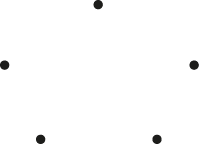 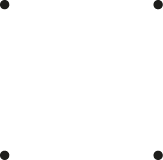 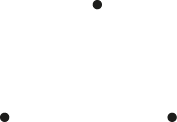 а)
б)
в)
[Speaker Notes: В режиме слайдов ответы появляются после кликанья мышкой]
Решение 1. Через две точки проходит одна прямая. Выясним, на сколько увеличивается число прямых при добавлении новой точки к данным.
Если к данным точкам добавляется третья точка, то добавляется две прямые, проходящие через эту точку и одну из двух данных.
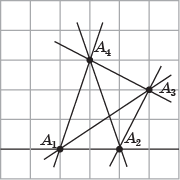 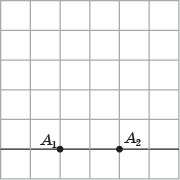 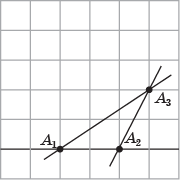 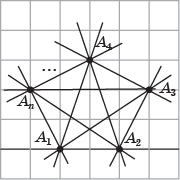 Если к данным точкам добавляется четвёртая точка, то добавляются три прямые, проходящие через эту точку и одну из трёх данных.
[Speaker Notes: В режиме слайдов ответы появляются после кликанья мышкой]
[Speaker Notes: В режиме слайдов ответы появляются после кликанья мышкой]
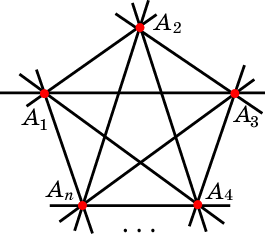 [Speaker Notes: В режиме слайдов ответы появляются после кликанья мышкой]
2. Какое наибольшее число точек попарных пересечений могут  иметь: а) три; б) четыре; в) пять; г)* n прямых?
Решение 1. Две прямые могут иметь не более одной общей точки. Выясним, какое наибольшее число точек пересечения добавляется при добавлении новой прямой.
При добавлении третьей прямой могут получиться не более двух новых точек пересечения.
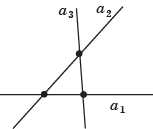 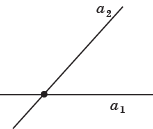 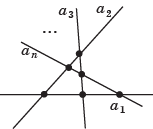 Аналогично, при добавлении n-ой прямой могут получиться не более n - 1 новых точек пересечения.
[Speaker Notes: В режиме слайдов ответы появляются после кликанья мышкой]
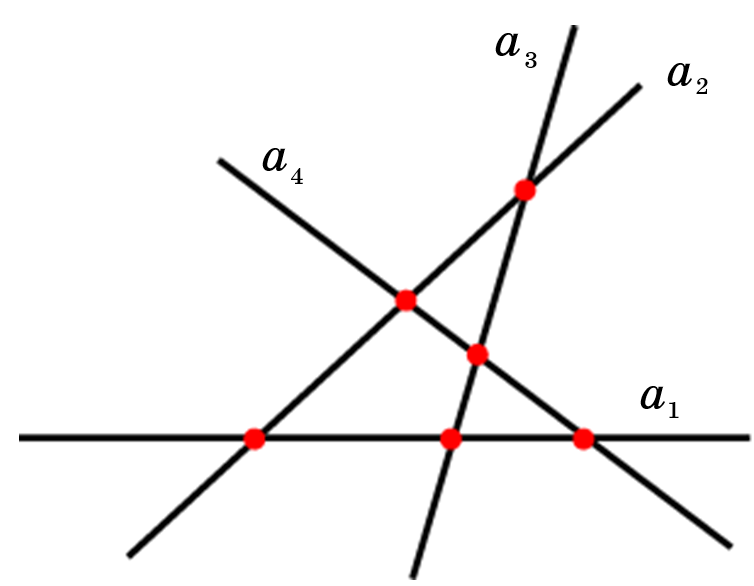 [Speaker Notes: В режиме слайдов ответы появляются после кликанья мышкой]
Определение отрезка
Определения отрезка в учебниках 1, 2, используют рисунок и не являются строгими математическими определениями.
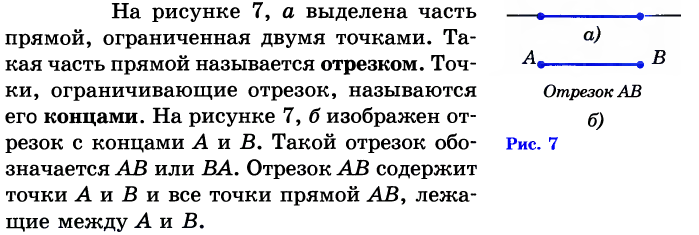 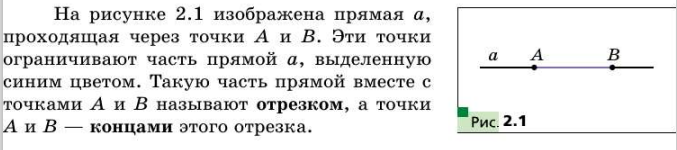 То же самое касается определения луча.
[Speaker Notes: В режиме слайдов ответы появляются после кликанья мышкой]
Дать строгое математическое определение отрезка и луча позволяет следующая аксиома.
Каждая точка на прямой разбивает эту прямую на две части.
	Если две точки принадлежать разным частям, то говорят также, что они лежат по разные стороны от данной точки, а сама данная точка лежит между этими точками.
	Если две точки принадлежат одной части, то говорят также, что они лежат по одну сторону от данной точки.
22
[Speaker Notes: В режиме слайдов ответы появляются после кликанья мышкой]
Отрезком называется фигура, образованная двумя точками прямой, и всеми точками, лежащими между ними. При этом сами две данные точки называются концами отрезка.
Лучом, или полупрямой, называется фигура, образованная точкой прямой, и всеми точками этой прямой, лежащими от неё по одну сторону. При этом сама данная точка называется началом, или вершиной луча.
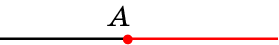 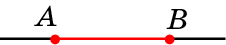 Отрезок обозначается указанием его концов, например, отрезок с концами A и B обозначается AB.
Для обозначения лучей используются пары прописных латинских букв, например, AB, первая из которых обозначает начало луча, а вторая - какую-нибудь точку, принадлежащую лучу.
23
[Speaker Notes: В режиме слайдов ответы появляются после кликанья мышкой]
Упражнения
1. На сколько частей разбивают прямую: а) две точки; б) три точки; в) n точек?
Ответ: в) n + 1.
2. На прямой даны: а) три точки; б) четыре точки; в) n точек. Сколько имеется отрезков с концами в этих точках?
24
[Speaker Notes: В режиме слайдов ответы появляются после кликанья мышкой]
Следующее свойство принимается за аксиому разбиения плоскости прямой. Она позволяет определить понятия полуплоскости и  угла.
Каждая прямая на плоскости разбивает эту плоскость на две части. При этом если две точки принадлежат разным частям, то отрезок, соединяющий эти точки, пересекается с прямой. Если две точки принадлежат одной части, то отрезок, соединяющий эти точки, не пересекается с прямой.
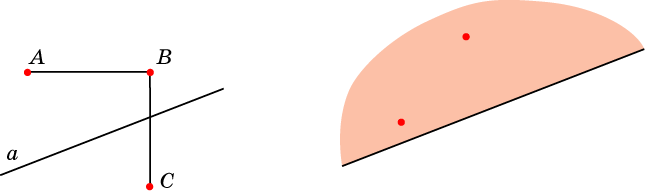 Полуплоскостью называется фигура, образованная всеми точками данной прямой, и всеми точками, лежащими по одну сторону от этой прямой.
25
[Speaker Notes: В режиме слайдов ответы появляются после кликанья мышкой]
Упражнение
На сколько частей разбивают плоскость: а) две; б) три; в) четыре; г)* n попарно пересекающихся прямых, никакие три из которых не пересекаются в одной точке?
Решение 1. Одна прямая разбивает плоскость на две части. Выясним, сколько частей плоскости добавляется при добавлении новой прямой.
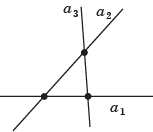 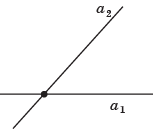 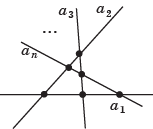 При добавлении второй прямой добавляется две части, и число частей плоскости равно 4.
При добавлении третьей прямой добавляется три части, и число частей плоскости равно 7.
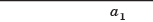 Аналогично, при добавлении n-ой прямой добавляется n частей плоскости, и общее число частей равно сумме 2 + 2 + 3 + … + n.
26
[Speaker Notes: В режиме слайдов ответы появляются после кликанья мышкой]
Углом называется фигура, образованная двумя лучами с общей вершиной и одной из частей плоскости, ограниченной этими лучами. Общая вершина лучей называется вершиной угла, а сами лучи - сторонами угла.
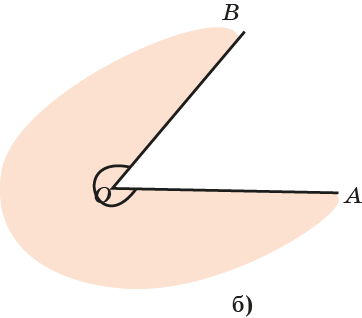 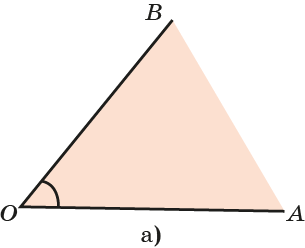 Угол на рисунке а) является пересечением, а угол на рисунке б) – объединением соответствующих полуплоскостей.
27
[Speaker Notes: В режиме слайдов ответы появляются после кликанья мышкой]
Упражнения
1. На сколько частей разбивают плоскость: а) два луча; б) три луча; в) n лучей, выходящих из одной точки?
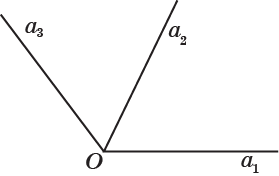 Ответ: в) n.
2. На плоскости даны: а) два луча; б) три луча; в) n лучей, выходящих из одной точки. Сколько имеется углов, сторонами которых являются данные лучи?
Ответ: в) n(n – 1).
28
[Speaker Notes: В режиме слайдов ответы появляются после кликанья мышкой]
Определение ломаной и многоугольника
Определения ломаной и многоугольника в учебнике 1, содержит громоздкие обозначения и является слишком сложным для воспроизведения учащимися.
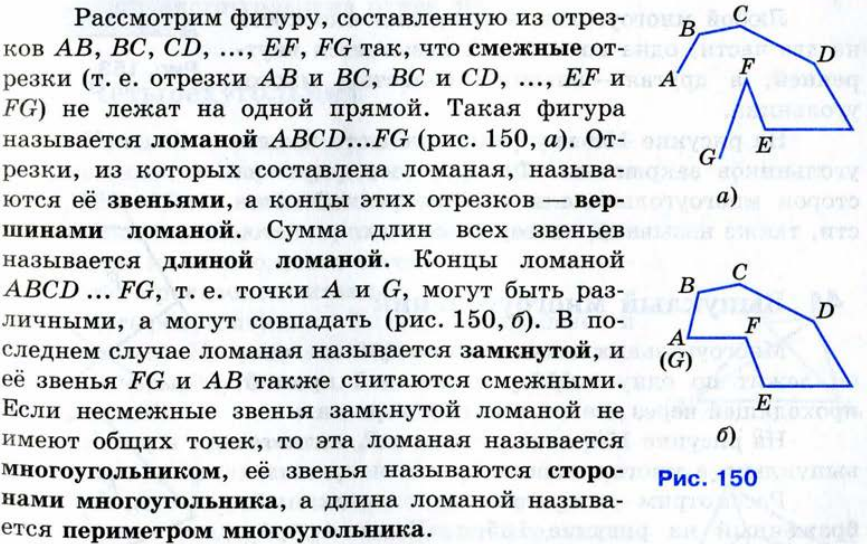 [Speaker Notes: В режиме слайдов ответы появляются после кликанья мышкой]
Аналогичные определения ломаной и многоугольника в учебнике 2.
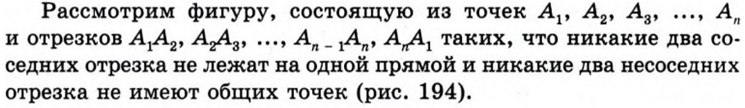 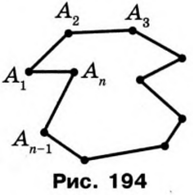 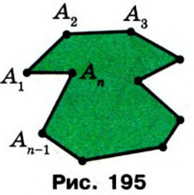 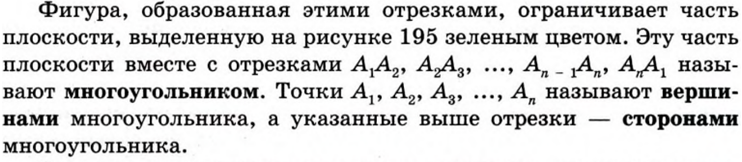 [Speaker Notes: В режиме слайдов ответы появляются после кликанья мышкой]
Определение ломаной и многоугольника в нашем учебнике
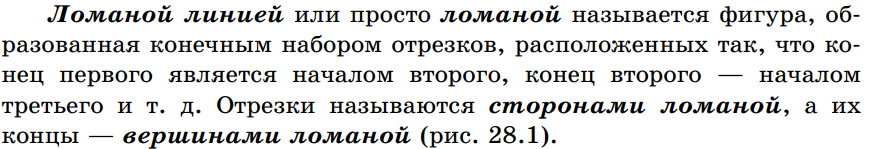 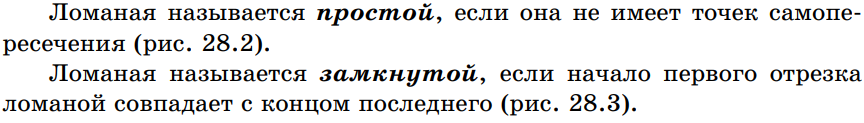 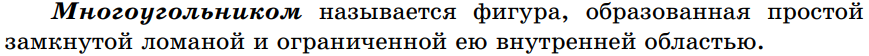 [Speaker Notes: В режиме слайдов ответы появляются после кликанья мышкой]
Упражнения
1. Сколько диагоналей имеет: а) треугольник; б) четырёхугольник; в) пятиугольник; г) шестиугольник; д)* n-угольник?
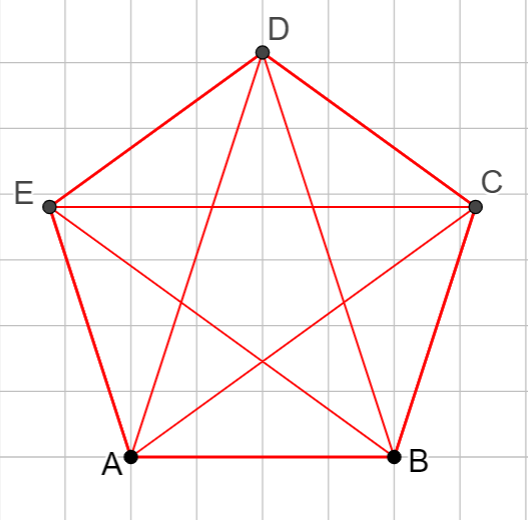 2. Существует ли многоугольник, число диагоналей которого равно числу его сторон?
Ответ. Да, пятиугольник.
3. Может ли многоугольник иметь ровно: а) 10; б) 20; в) 30 диагоналей?
Ответ. а) Нет; б) да, восьмиугольник; в) нет.
4. Многоугольник имеет 35 диагоналей. Сколько у него сторон?
Ответ. 10.
5*. В правильном пятиугольнике провели все диагонали. Сколько треугольников при этом образовалось?
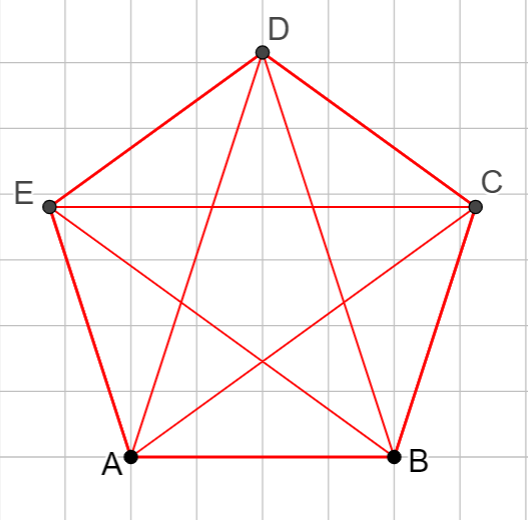 Ответ. 35.
6. Может ли прямая пересекать все стороны: а) треугольника; б) четырехугольника; г)* n-угольника?
б)
Решение. а) Докажем, что прямая не может пересекать все стороны треугольника.
	Пусть прямая c пересекает стороны AC и BC треугольника ABC. Докажем, что она не пересекает сторону AB.
Так как прямая c пересекает сторону AC, то точки A и C лежат по разные стороны от прямой c. Аналогично, точки B и C также лежат по разные стороны от прямой c. Значит, точки A и B лежат по одну сторону от прямой c. Следовательно, прямая c не пересекает сторону AB.
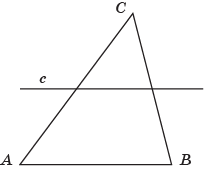 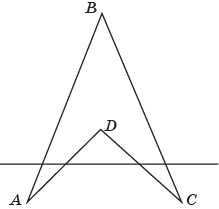 б) может;
в) Докажем, что прямая может пересекать только четное число сторон многоугольника. 
	Пусть прямая l пересекает стороны многоугольника. Условимся называть одну из полуплоскостей, на которые прямая l разбивает плоскость, – верхней, а другую – нижней. Совершим обход ломаной, ограничивающей этот многоугольник, выйдя из некоторой ее точки A верхней полуплоскости, и вернувшись в ту же точку.
Если по пути нам встретится точка пересечения с прямой l, то проходя через эту точку мы перейдем из верхней полуплоскости в нижнюю. Однако в нижней полуплоскости мы не можем остаться до конца обхода, поскольку в конце обхода мы возвращаемся в начальную точку верхней полуплоскости. Следовательно, где-то мы выйдем из нижней полуплоскости в верхнюю.
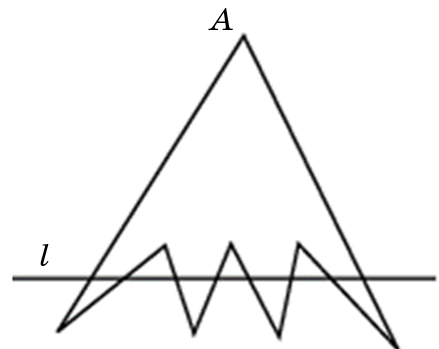 Вход в нижнюю полуплоскость и выход из нее в верхнюю дают пару точек пересечения с прямой l. Если при дальнейшем движении по ломаной мы все время остаемся в верхней полуплоскости, то общее число точек пересечения будет равно двум. Если в какой-то точке мы снова перейдем из верхней полуплоскости в нижнюю, то найдется и парная ей точка, в которой мы из нижней полуплоскости переходим в верхнюю. Таким образом, число точек пересечения прямой l со сторонами многоугольника должно быть четным.